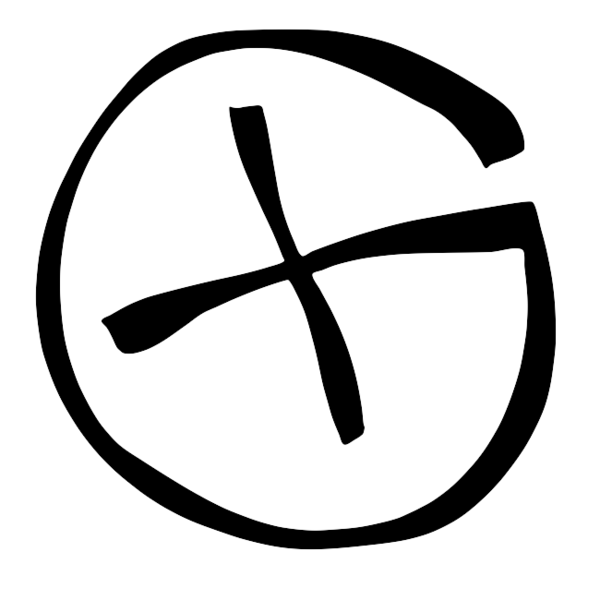 Geokätköily
Huikka78 - Marko Huikuri
kuvaus@gmail.com
Mitä on geokätköily?
Hauska harrastus
Liikuntaa, ulkoilua
Aivojumppaa
Kehittävää, opettavaa
Mahdollista likimain jokaiselle ja koko perheelle
Maailmanlaajuista toimintaa
Purkin etsimistä
Kartan avulla
GPS:n avulla
Suunnistusta lisämausteilla
Hieman kätköilyn historiaa
GPS järjestelmän häirintäsignaalin poistaminen mahdollisti tarkan paikallistamisen 1.5.2000
Ensimmäinen kätkö USA:ssa piilotettiin 3.5.2000
Suomen ensimmäinen 30.9.2000 Keravalle
Yhä olemassa
Tästä lähtien uusien kätköjen määrä vähintäänkin tuplaantunut vuosittain Suomessa
Missä kätköjä on?
Kätköjä on hyvin paljon ympäriinsä, vain mielikuvitus on rajana
Maastossa
Kiven alla, puussa, juurakossa, kannossa, sammaleen alla, kalliolla, näköalapaikalla
Kaupungissa
Ovenpielessä, ikkunalaudalla, rännin takana, muurin kolossa, kuitenkin ulkotiloissa
Suomessa on yli 7000 kätköä ja koko maailmassa yli 100 000!
Miten kätköt löytyvät?
Koordinaattien avulla
Koko maailma on jaettu pituus- ja leveyspiireihin, jokaisella paikalla maailmassa on omat koordinaatit
Koordinaatit julkaistaan netissä,
   esim. N60°14.579’ E024°39.562’
Sitten mennään ja etsitään
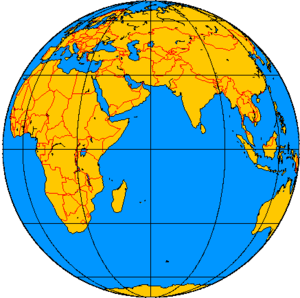 Miten löydän koordinaatteihin?
GPS (Global Position System) vastaanottimella
GPS kertoo nykyisen sijaintisi sekä suunnan ja etäisyyden kätkölle
Käyttää satelliitteja, ”näköyhteys” taivaalle on oltava
Tarkimmillaan noin 3 metrin säteelle
Kartan avulla
Kartoissa koordinaattiruudukko 
Tosin koordinaatistojärjestelmä on eri
Netin kartat näyttävät myös kätkökohdan suoraan
Monesti kätevä kaupungeissa, missä GPS:n tarkkuus voi olla huono rakennusten takia
Millaisia GPS-vastaanottimia on?
Maasto-GPS
retkeilykäyttöön suunniteltuja, voi olla kartta pohjalla
Kännykkä-GPS
Sisäinen tai ulkoinen GPS mokkula
Ohjelmisto, esim. ilmainen GeocacheNavigator by Trimble http://www.geocachenavigator.com/
Autonavigaattorit
Yleisimmät kätköjen tyypit
Traditional
Kätkö löytyy suoraan koordinaattien ilmoittamasta paikasta
Multi
Sisältää useamman pisteen, joissa pitää käydä
Pisteissä koordinaatit seuraavaan pisteeseen
Lopussa normaali kätköpurkki
Mystery
Ratkaistava jokin tehtävä/arvoitus koordinaattien saamiseksi
Kätköpurkkien tyypit
Regular
Litran kokoinen tai sitä isompi
Small
Pieni pakasterasia tms
Micro
Tyypillisesti filmirullan kotelo tai pieni lääkepurkki tai vastaava
Vaikeustasot, difficulty
Difficulty, asteikko 1-5
Kertoo kuinka vaikeassa piilossa kätkö on
Esim. D = 1, kätkö saattaa olla täysin näkyvillä tai hyvin ilmeisessä paikassa
Esim. D = 3, saatat joutua etsimään pitkäänkin, hyvin naamioitu tai paikassa, jossa sen ei arvaa olevan
Esim. D = 4, saatat jo tarvita apuvälineitä ja/tai kekseliäisyyttä purkin esiin saamiseksi
Vaikeustasot, terrain
Terrain, asteikko 1-5
Kertoo millaisessa maastossa kätkö on
Esim. T = 1, kätkö on tasaisella, helposti saavutettavissa, periaatteessa pyörätuolista otettavissa
Esim. T = 2, saattaa sisältää metsässä kulkua, jyrkkiä mäkiä, olla normaalia korkeammalla tai matalammalla
Esim. T = 3, sisältää jo kiipeilyä puuhun/kallioilla, ryömimistä tms. haastavampaa liikkumista
Esim. T = 4, vaatii jo normaalia suurempaa ketteryyttä/rohkeutta, esim. korkealla puussa
Esim. T = 5, vaatii erikoisvarusteita, kuten kiipeilyvälineet, veneen tms.
Purkkien sisältö
Kätkötiedote
Logikirja, kynä
Kätkön löydyttyä kirjataan päivämäärä ja nimimerkki
Vaihtotavarat
Voit ottaa jotain pientä ja jättää jotain pientä
Matkalaiset ja kolikot
Sisältävät jäljityskoodin, kirjataan nettisivulle, josta voi myös seurata matkalaisen reittiä itse
Monilla tavoitteita, esim kolikko haluaa kiertää vain metsäkätköillä
Välineet
Reipas mieli
GPS/kartta
Vaatteet
Ulkoiluun sopivat, saattavat likaantua
Hanskat lasinsiruja ja muita teräviä varten
Kynä
Taskulamppu
Yleistyökalu
Toisinaan tarpeellinen, jos purkki jumittunut paikalleen
Kätköily ja internet
Internet on oleellinen osa kätköilyä
Kätkökuvaukset koordinaatteineen
Kartat
Hakukoneet mysteereihin
Keskustelufoorumit
Yhteydenpito muihin kätköilijöihin
kysymyksiä/vastauksia/mielipiteitä
Kätkökuvaus
Sisältää kaiken oleellisen tiedon kätkön löytymiseksi
Koordinaatit
Kätkön tyyppi, purkin tyyppi, vaikeustasot
Tietoa kohteesta, jota kätkö esittelee
Käy monesti vaikka matkaoppaasta
Joskus salatun vihjeen kätkentätavasta
Muiden etsijöiden loggaukset
Mahdollisuuden oman loggauksen tekemiseen
Tärkeimmät sivustot
http://www.geocaching.com
Virallinen sivusto, kätkökuvaukset, loggaukset
http://www.geocache.fi
Suomen kansallinen sivusto, paljon tietoa suomeksi
http://geowiki.fi
Tietoa kätköilystä wikipediassa
http://personal.inet.fi/hima/pekkar
Pekan kätköilysivut, hyvää käytännön tietoa
http://www.kivenalla.fi
Suomalainen nettikauppa, josta saa kätköilytarvikkeita
Yleisimpiä lyhenteitä
GPS, Global Position System, paikannusjärjestelmä
TB, Travel Bug, matkalainen, joka kiertää kätköstä toiselle
GC, Geo Coin, kuin TB, mutta kolikko
TFTC, Thank For The Cache, kiitetään tekijää kätköstä
FTF, First To Find, kätkön ensimmäinen löytäjä
Jästi, kätköilystä tietämätön ohikulkija
Aloittaminen
Tunnusten luominen http://www.geocaching.com sivulle
Kätkökuvauksen lukeminen ja koordinaatit 
Kätkön etsiminen maastosta
Kätkön loggaus purkkiin
Kätkön loggaus http://www.geocaching.com sivulle
Toistetaan haluttaessa kohdasta 2 
Kätkön piilottaminen
Periaatteessa kuka tahansa voi piilottaa kätkön
Huoltovastuu!
Yksityisellä alueella tai luonnonpuistossa/-suojelualueella tarvitaan lupa/ilmoitus maanomistajalle
Ei saa olla liian lähellä toista kätköä (161 metriä)
Kätkö tarvitsee hyväksynnän ennen kuin se julkaistaan nettisivulla
Kysymyksiä?
Jäikö kysyttävää?
Onnea etsintään!
Sitä välillä tarvitaan 